BiologicalPsychology:Methods
http://www.nature.com/nrn/journal/v5/n11/box/nrn1535_BX1.html
Inferring Brain Activity from Behavior
Double Dissociations – The phenomenon in 	which a direct manipulation affects 	“Behavior X” without 	affecting “Behavior 	Z”, and a different manipulation affects 	“Behavior Z” without affecting “Behavior 	X”. 

Double dissociations constitute evidence that the neural events governing “Behavior X” are distinct (“dissociated”) from those governing “Behavior Z”.
http://www.nature.com/nrn/journal/v5/n11/box/nrn1535_BX1.html
Inferring Brain Activity from Behavior
Psychophysics – The science of establishing 	quantitative relations between physical 	stimulation and psychological events. 

Psychophysical experiments can reveal that participants make an informative pattern of errors. The error pattern can reveal clues about the underlying neural activity. 
Example: “Tooth-pic Lab” and Cortical Representation.
http://www.nature.com/nrn/journal/v5/n11/box/nrn1535_BX1.html
Single (or Multi) Unit Recording
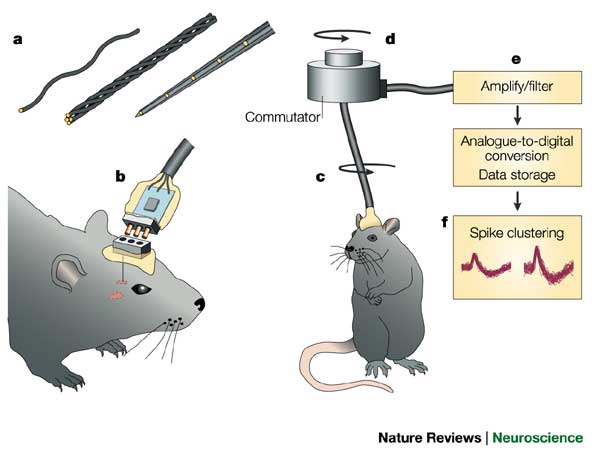 http://en.wikipedia.org/wiki/File:Researcher-test.jpg
Functional Magnetic Resonance Imaging (fMRI)
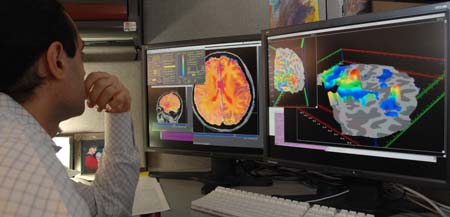 Oxygenated and De-oxygenated blood have different magnetic properties.
fMRI measures the so-called “B.O.L.D.” (blood oxygen level dependent) signal.
http://commons.wikimedia.org/wiki/File:DTI-sagittal-fibers.jpg
Diffusion Tensor Imaging (DTI)
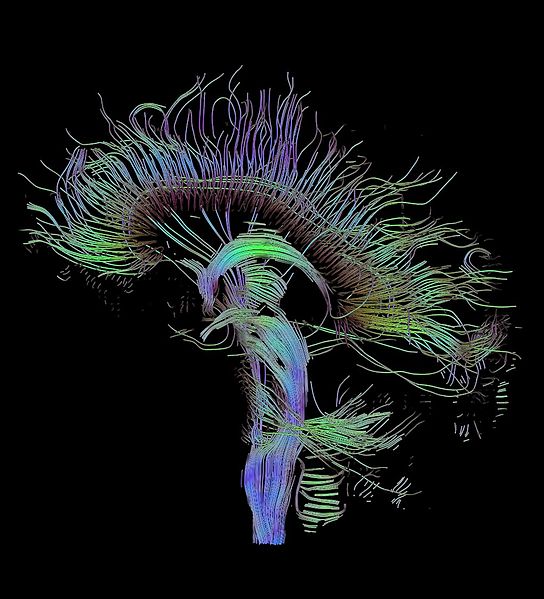 DTI measures the rate at which water molecules diffuse across membranes.
DTI informs us about “white matter” quality.
http://en.wikipedia.org/wiki/File:PET-MIPS-anim.gif
PET: Positron Emission Tomography
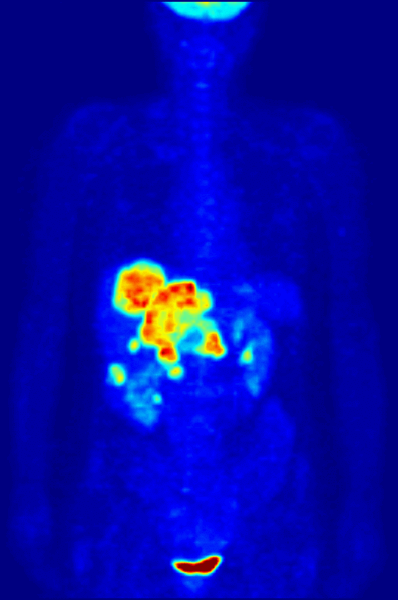 Patients / Participants
ingest a radioactive
tracer that makes
targeted biochemical
pathways visible.
ElectroEncephaloGraph (EEG)
http://upload.wikimedia.org/wikipedia/commons/3/39/EEG_recording.jpg
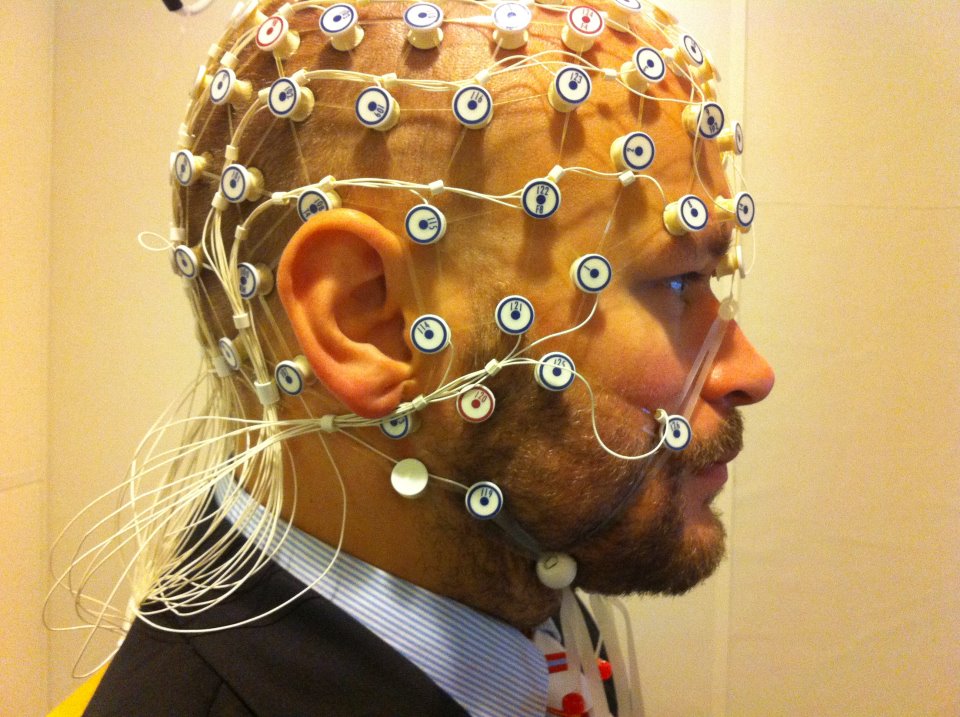 EEG Research Question:
 Given the stimulus or task, 
what’s the brain activity?
http://commons.wikimedia.org/wiki/File:EEG.jpg
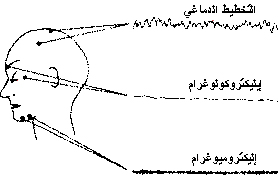 Neural Decoding
http://upload.wikimedia.org/wikipedia/commons/3/39/EEG_recording.jpg
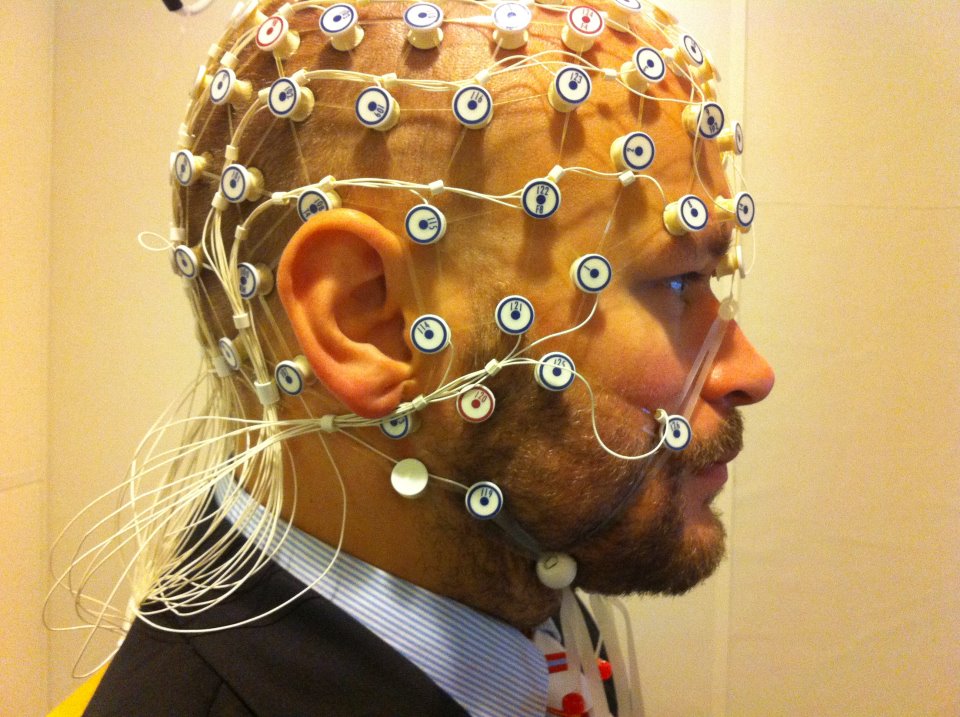 Neural Decoding 
Research Question:
 Given the brain activity,
what was the stimulus or task?
https://en.wikipedia.org/wiki/Neural_decoding
http://commons.wikimedia.org/wiki/File:EEG.jpg
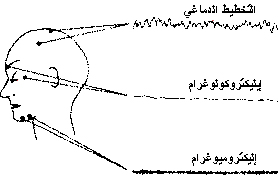 http://en.wikipedia.org/wiki/File:Transcranial_magnetic_stimulation.jpg
Transcranial Magnetic Stimulation (TMS)
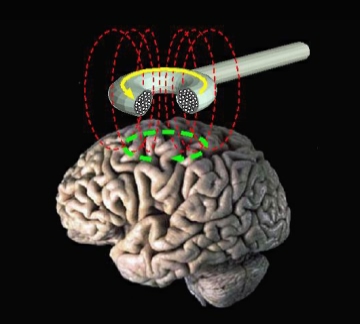 https://en.wikipedia.org/wiki/Optogenetics
Optogenetics
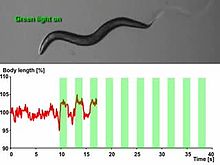 https://en.wikipedia.org/wiki/File:Microbial-Light-Activatable-Proton-Pumps-as-Neuronal-Inhibitors-to-Functionally-Dissect-Neuronal-pone.0040937.s007.ogv
https://en.wikipedia.org/wiki/Induced_pluripotent_stem_cell#/media/File:Induction_of_iPS_cells.svg
Induced Pluripotent Stem Cells (IPSCs)
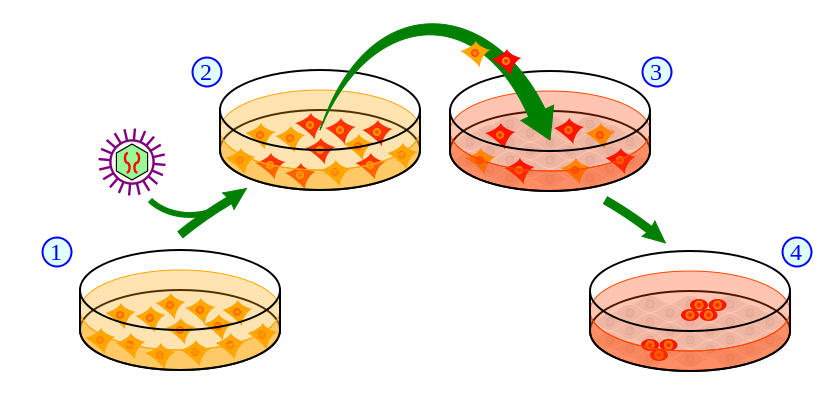 https://en.wikipedia.org/wiki/Induced_pluripotent_stem_cell
Clinical Observations
Examples 
 “split brain” patients.
http://en.wikipedia.org/wiki/Split-brain

 Students with learning disabilities 

Brain Injury / Brain Disease Patients
Accidents (automobile, bicycle, skiing)
Alzheimer’s, Parkinson’s, Stroke patients, Traumatic Brain Injury, Chronic Traumatic Encephalopathy
http://en.wikipedia.org/wiki/File:Phineas_Gage_Cased_Daguerreotype_WilgusPhoto2008-12-19_Unretouched_Color.jpg
Clinical Observations
Phineas Gage.
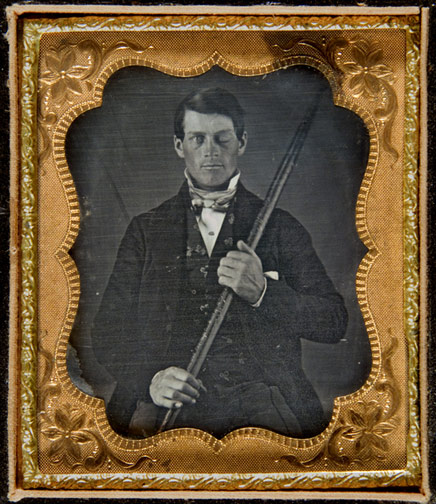 http://en.wikipedia.org/wiki/File:Sensory_Homunculus.png
Clinical Observation: Homunculus
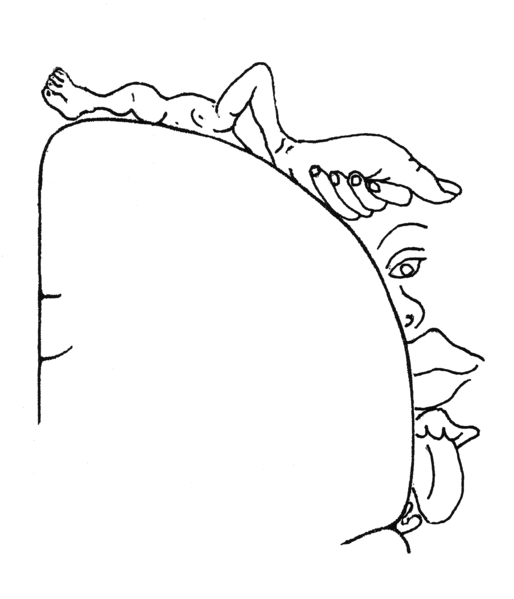 http://en.wikipedia.org/wiki/Wilder_Penfield
http://en.wikipedia.org/wiki/File:BrocasAreaSmall.png
Clinical Observations
Broca’s Arear – Speech Production
Wernicke’s area – Speech Comprehension
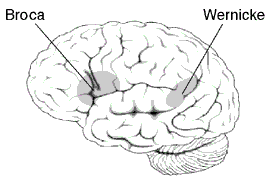 Clinical Observation
Knowledge about the cortex comes from studying brain damage. 
Localized brain damage can produce: 
Aphasias (disordered language) 
Apraxias (disordered action)
Agnosias (disordered perception) 
Disorders of planning or social cognition
Plasticity
The nervous system is modifiable:
Modifications in how much neurotransmitter a presynaptic neuron releases
Modifications in new connections by growing new dendritic spines 
Modifications in neuron sensitivity to neurotransmitters
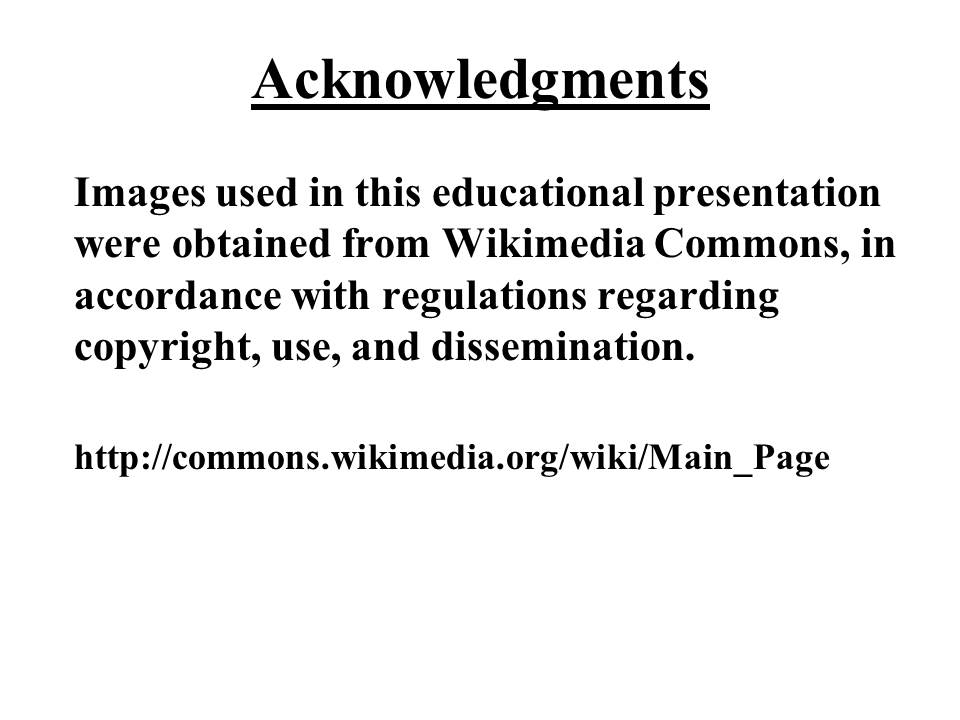